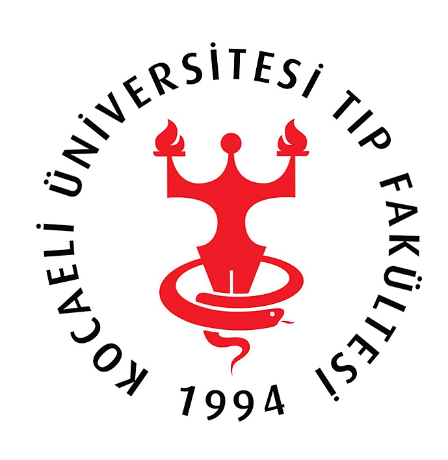 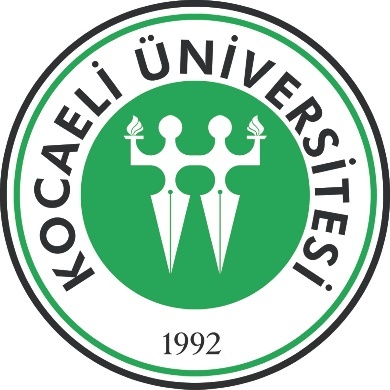 9. MEZUNİYET ÖNCESİ TIP EĞİTİMİ ÇALIŞTAYI 2015-2016TIP EĞİTİMİ ÖĞRENCİ KOMİSYONUDÖNEM 4 CEYLAN KİY
1
DÖNEM 4
Fizik Muayene Stajı
Pediatri
Çocuk Ruh Sağlığı
Çocuk Cerrahisi
Genel Cerrahi
Radyoloji
Dahiliye
Plastik , Rekonstrüktif ve Estetik Cerrahi
Kardiyoloji
Kalp Damar Cerrahisi
Kadın Hastalıkları ve Doğum
KLİNİĞE GEÇİŞ, HASTAYA İLK DOKUNUŞ, STAJYER HEKİMLİK
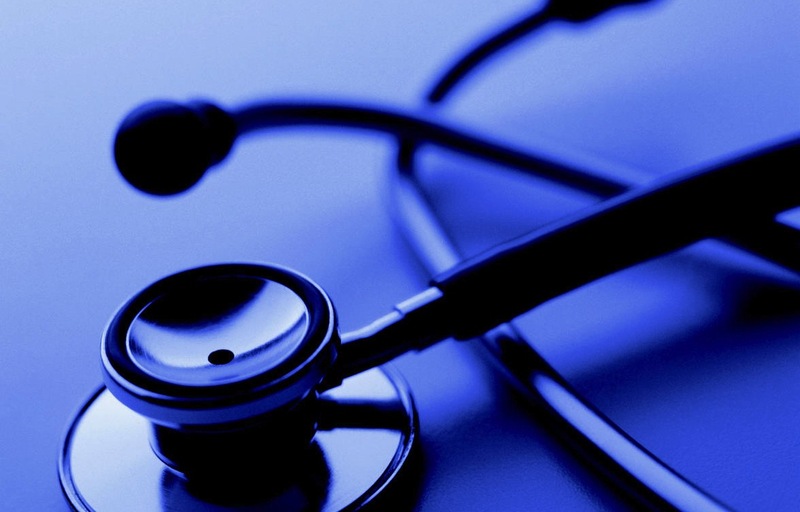 FİZİKİ ŞARTLARIMIZ
Staj sınıfları
Yatan hasta servisleri
Poliklinikler
Ameliyathane
FİZİK MUAYENE STAJI
Senenin başında alınan 5 gün süren bir staj

Öğleden önce teorik, öğleden sonra pratik dersler yapılıyor.

 Pratiklerin verimliliği çok düşük.
UYGULAMALAR
Pratik derslerinin bitiş zamanın da tanımlanması
Cerrahi pratiklerinin belli bir konusunun olmayışı
Bazı stajlarda pratik gruplarının çok kalabalık olması, hasta odalarına herkesin giremeyişi
Staj tekrarları 
Öğretim üyeleriyle poliklinik pratikleri de yapılması
Olgu sunumları günleri yapılması
Dönem 4 müfredatı gereği sık karşılaşabileceğimiz durumlarla ilgili acil müdahale ve ilk yardım konularında bilgi sahibi olamıyoruz. Büyük stajlar içerisine Acil Tıp dersleri entegre edilebilir.
Stajlar çok üst düzey akademik bilgilerden arındırılarak, tanı koyamayacağımız fakat şüphelenmemiz gereken hastalıklar öğrencilerin pratisyen hekimken kullanabileceği şekilde öğretilmeli, reçete edebileceği ilaçlar ağırlıklı olarak anlatılmalı. Sık reçete edilen ilaçların vurgulanması gerektiğini düşünüyoruz.
DERS PROGRAMI
Özellikle cerrahi stajlarda yazılı ders programıyla işleyen program arasında büyük bir uyumsuzluk söz konusudur. Bir gün öncesinden duyurulması çok faydalı olacaktır.
Staj temsilcileri öğretim görevlilerine dersleri hatırlatmaktan, hatırlattıkları halde istedikleri sonucu alamamaktan ötürü mağdur olmaktadır. 
Dahiliye gibi pratik dersleri sabah olan stajlarda, öğleden sonra alınan teorik dersler verimsiz geçmektedir. Pratiklerin öğleden sonra olması, pratiğin verimini artırabilir.
DERS PROGRAMI
Stajların teorik ders süreleri ve toplam staj süreleri doğru orantılı olacak şekilde tekrar ayarlanmalıdır. Kardiyoloji stajına 1 hafta daha eklenebilir..
DERS PROGRAMI
Bazı stajlarda ilk haftalardaki boşluklara son haftalardaki derslerin kaydırılması istenmiyor. Ancak derslerin erken işlenmesiyle pratikler daha verimli geçiyor ve serbest çalışma saatleri oluşuyor.

Özellikle cerrahi bölümlerde videolarla ders işlenmesi verimi artıracaktır. Animasyon/video gösterili işlenen dersler daha kalıcı oluyor.
DERS PROGRAMI
Ders programı ve dersliklerin çakışmasından ötürü farklı staj grupları derslerini farklı dersliklerde işlemek zorunda kaldı. Bu çakışmaların önlenmesi derslerin daha akıcı biçimde işlenmesini sağlayabilir.
STAJ SINAVLARINA DAİR
Staj sınav  sonuçları teorik ve sözlü puanlarının ayrı ayrı açıklanması
Staj sonunda sınav değerlendirmesi yapılması
Staj sonu sınavlarının uzun zaman sonra açıklanması
Sözlü sınavlarda standart bir puanlamanın olmaması
GELECEK YILKİ STAJ GRUPLARININ (D.5) 12 YE BÖLÜNMESİ ?
TÜM HOCALARIMIZA , BU SENE DE EMEĞİ GEÇEN HERKESE, 
DİNLEDİĞİNİZ İÇİN SİZLERE

     TEŞEKKÜR EDİYORUM…